Bilgi Teknolojileri
Araş.Görev. Semih ÇALIŞKAN

2.Hafta
Ana Bilgisayarlar
Ağ Bilgisayarlar
Kişisel Bilgisayarlar
Dizüstü Bilgisayarlar
P.D.A’lar
Bilgisayar Türleri
Ana Bilgisayar: çok hızlı işlem yapabilen kapasiteye  sahip olan bilgisayarlardır.

Diğer bir adı süper bilgisayarlardır, kulanım alanları bankalar hastaneler, üniversiteler

İşlem hızı sayesinde 100’lerce bilgisayar işlem yapabilir.
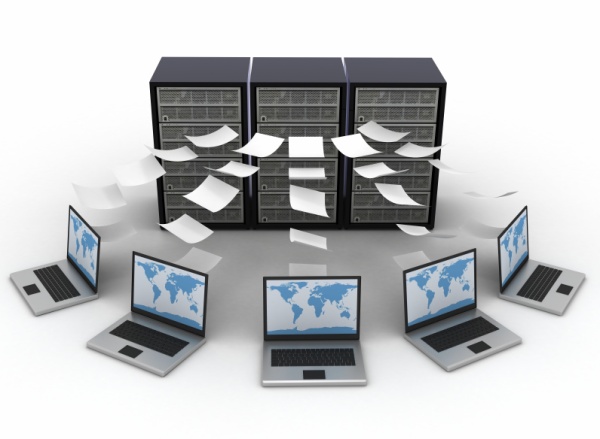 Ana Bilgisayarlar
Çok sayıda bilgisayarın bir yerel ağ ile birbirlerine bağlı olması ve yerel ağ bilgisayarı tarafından kontrol edilmesi olarak tanımlanır
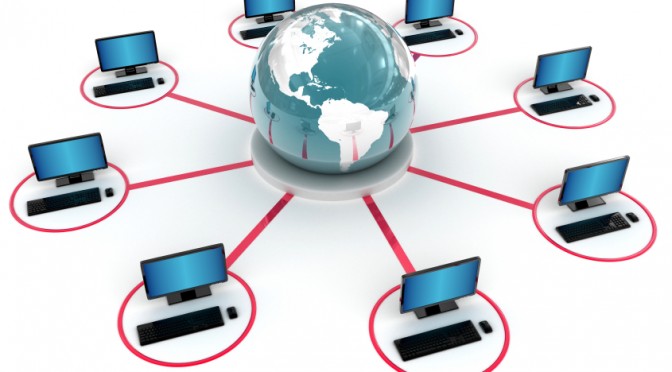 Ağ Bilgisayarları
Kişisel bilgisayarlar tek bir kişi tarafından kullanılan makinelere denilmektedir.

Kullanım alanları: Evler, ofisler, küçük işletmeler
Halk arasındaki adı “PC” olarak tanımlanır.
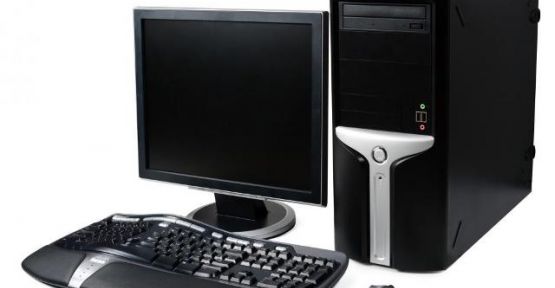 Kişisel Bilgisayar
Diğer bir adı taşınabilir bilgisayarlardır.

Ev veya farklı bir ortama gerek duymadan istenilen yerde işlem yapabilme kolaylığı ile bilinir.
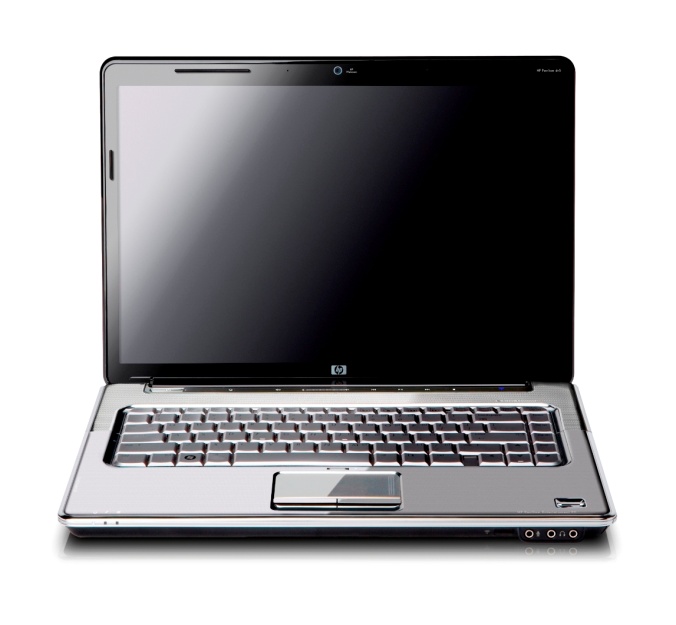 Dizüstü Bilgisayarlar
Kişisel sayısal ajanda olarak kullanılan bilgisayarlardır 

Büyük şirketler P.D.A ‘lar sayesinde çalışanlarını anlık takip edebilmektedirler.
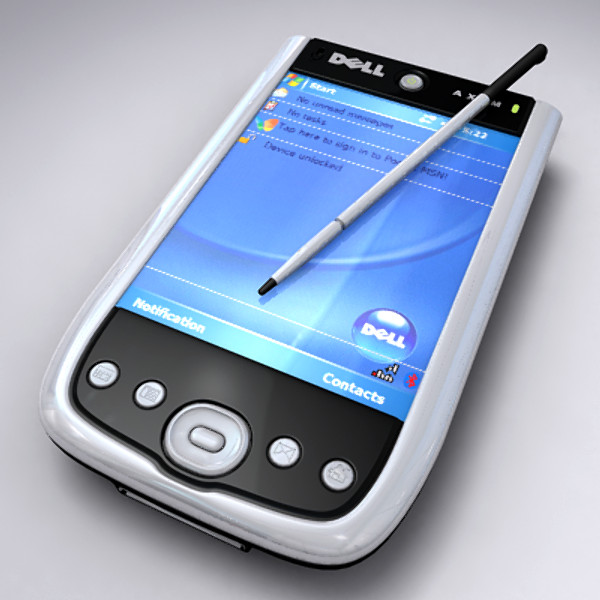 P.D.A. ‘lar
Bilgisayar kaynaklarını kontrol eden ve uygulama programlarının yazılabileceği, çalıştırılabileceği tabanı oluşturan sistem yazılımlarıdır.
Bilgisayarın donanım kaynakları arasındaki tüm aktiviteleri koordine etmek için gerekli talimatların bir arada çalıştığı programlar setidir.
İŞLETİM SİSTEMİ NEDİR?
CTRL+C (Kopyala) 
 CTRL+X (Kes) 
 CTRL+V (Yapıştır) 
 CTRL+Z (Geri Al)
 CTRL+A (Tümünü seç)  
ALT+ENTER (Seçili öğenin özelliklerini görüntüle) 
ALT+F4 (Etkin öğeyi kapat veya etkin programdan çık) 
ALT+ENTER (Seçili nesnenin özelliklerini görüntüle) 
ALT+SEKME (Açık öğeler arasında geçiş yap)
Genel Klavye Kısayolları
Başlat menüsünden çalıştır sekmesi seçilir.

Çalıştır sekmesine “dxdiag” yazılır

Karşımıza gelen kutucuktaki seçenekler bilgisayarımızın genel bilgileridir.
Dxdiag
*  Tarihi ilk parçasal bilgisayar.

ENIAC, yaklaşık 167 m² bir alana sığıyordu ve ağırlığı 30 tondu.
 
1941 yılında Amerika’nın II. Dünya Savaşı'na katılmasıyla birlikte ordu tarafından gizli olarak üretildi
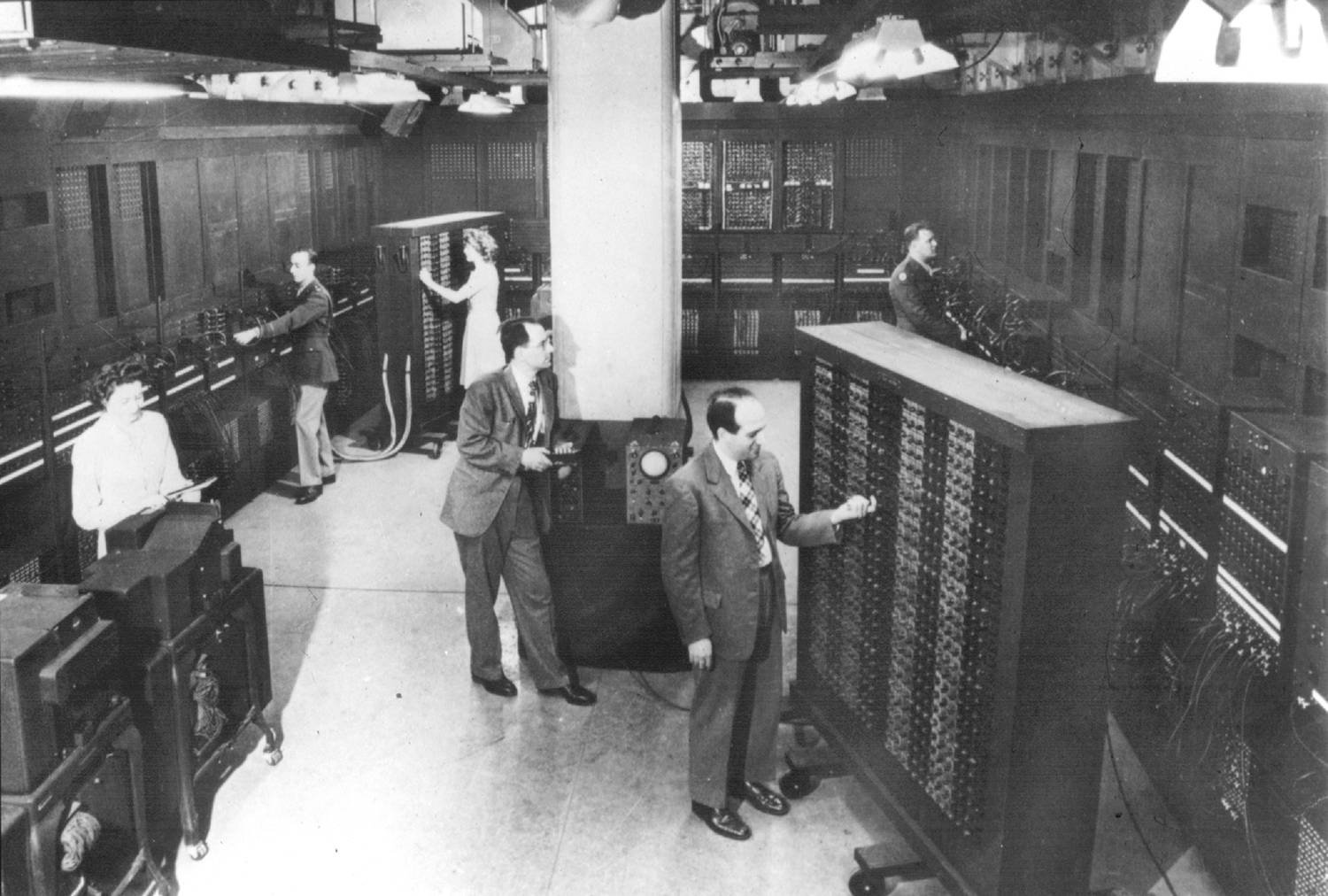 ENIAC
İlk olarak sadece hesap makinesi olarak kullanılan eniac daha sonra, 


Daha az isabet hatalı uzun menzilli top ve füzelerin hesaplamalarında kullanılmasıydı
Bilgisayar ağları, iki veya daha fazla bilgisayarın iletişim için birbirine bağlanmasına denir. Bilgisayarlar bu sayede dosyalarını birbirleri ile paylaşabilir, bir yazıcıyı birden fazla bilgisayar kullanabilir, aynı oyun içerisine giriş yapabilir ve bazı programları birlikte çalıştırabilirler.
BİLGİ AĞLARI
• Bilgisayar iletişimi en kısa tanımıyla bilgi ve servislerin bir iletişim ortamı üzerinden belirli kurallar çerçevesinde paylaşılmasıdır. 

Kişiler veya gruplar diğerleriyle paylaşmak istedikleri bilgi ve olanakları olduğunda iletişim mümkündür.
• Bilgisayar ağları genellikle boyutuna, kapsadığı alana veya yapısına göre sınıflandırılır. Aralarındaki farklar yavaş yavaş kaybolmasına rağmen aşağıdaki ağ sınıflandırmaları sıkça kullanılır. 
LAN (Local Area Network) 
MAN (Metropolitian Area Network) 
WAN (Wide Area Network)
GÜNÜMÜZ BİLGİSAYAR AĞLARI
(Local Area Network) Yerel Alan Ağı • Bir bina içindeki veya yan yana yer alan binalardaki bilgisayarların bağlanmasıyla oluşturulan ağlar yerel alan ağları (LAN= Local Area Networks) olarak isimlendirilir. Bu ağda bilgisayarlar birbirleri ile kablolar aracılığıyla bağlantı kurmaktadır.
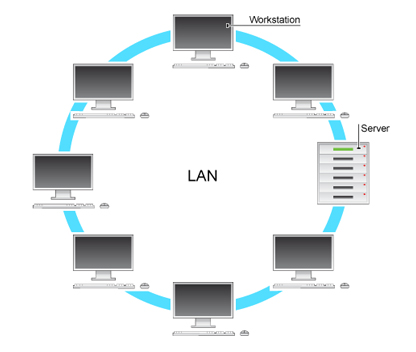 LAN
(Metropolitian Area Network – Metropol Alan Ağı) • LAN’den daha geniş ağlardır. Metropolitian olarak adlandırılmasının sebebi genelde şehrin bir kısmını kapsamasındandır. Mesafenin etkin olarak kapsanması gerektiği ve ağa bağlı her bölge arasında tam erişim gerekmediğinden değişik donanım ve aktarım ortamları kullanılır.
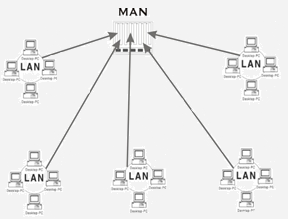 MAN
Coğrafi olarak birbirinden uzak bilgisayarların bağlanması ile oluşturulan ağlar geniş alan ağları (WAN= Wide Area Networks) olarak adlandırılır. 
 Geniş alan ağı, ( Wide Area Network, WAN), birden fazla cihazın birbiri ile iletişim kurmasını sağlayan fiziksel veya mantıksal büyük ağdır. Yerel alan ağlarının birbirine bağlanmasını sağlayan çok geniş ağlardır. En meşhur geniş alan ağı internettir.
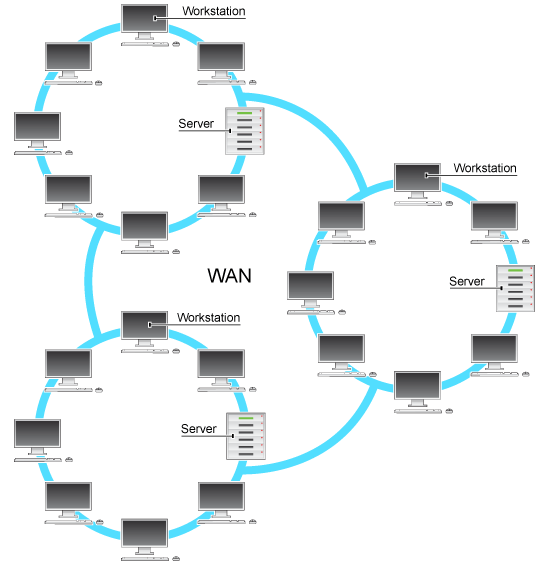 WAN (Wide Area Network)